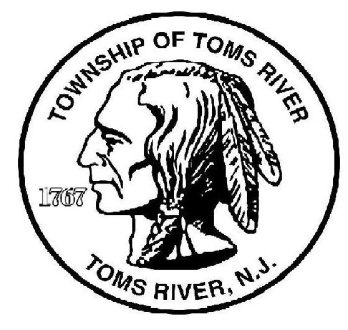 Toms River & Brick TownshipJoint Roadway Elevation Project Presentation
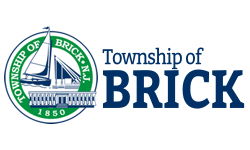 Presented to:
Residents of Normandy Beach
Roadway Elevation Project Presentation
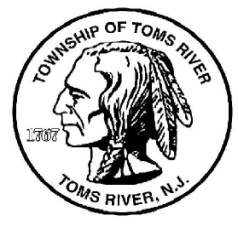 Virtual Sign In:

Please Email: engineering@tomsrivertownship.com

Re: Road Elevation
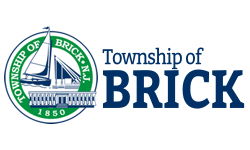 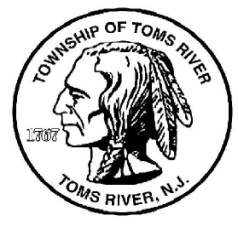 Roadway Elevation Project Presentation
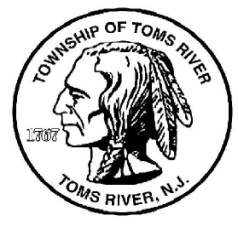 In Attendance:

Joanne Bergin – Brick Township Business Administrator
Elissa Commins, PE, CFM – Township Engineer (Brick)
Louis Amoruso, Toms River Township Business Administrator
Brian Decina, PE, CME – Vice President – FPA Engineers (Consultant)
Robert J. Chankalian, PE, CME – Township Engineer (Toms River)
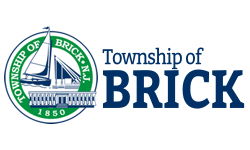 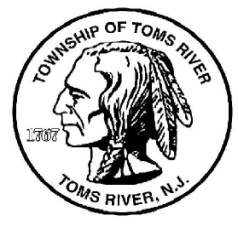 Roadway Elevation Project Presentation
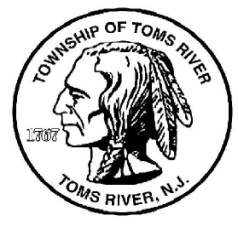 Toms River Township and Brick Township have joined together to work on a flood mitigation project for the Normandy Beach section of both Townships.

Mayor Ducey and Mayor Hill directed both Engineering Divisions to apply for NJDOT grant funding which was received last year. 

The Township Councils of Brick and Toms River Township entered into an agreement for Toms River to design and oversee the project.
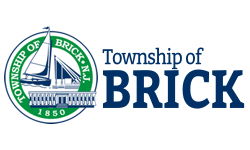 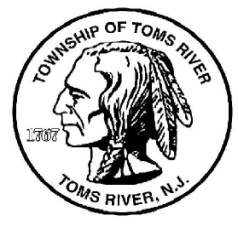 Roadway Elevation Project Presentation
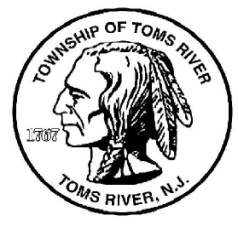 Total Cost of the Project - $5 Million

Grants will offset $750,000 of the project cost.

Funding was already approved in both 2021 Capital Budgets.

Construction is anticipated to start this fall, and to be complete by Memorial Day 2023.
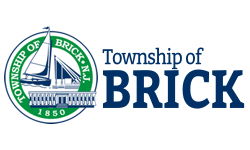 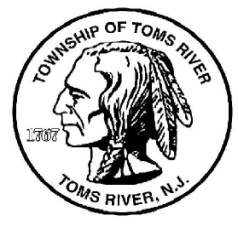 Roadway Elevation Project Presentation
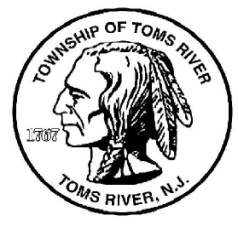 Roadway elevation projects started as a pilot program conducted in Toms River Township.
The program was a result of a study that was prepared after other solutions, such a check valves, were determined to be ineffective and residents still experience flooding events.
The program initially involved four (4) of the lowest streets in the Township.
Those projects are complete and have been very successful with the adjoining residents. 
Another (3) projects have since been completed as well.
Roadway Elevation Project Presentation
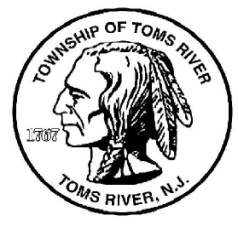 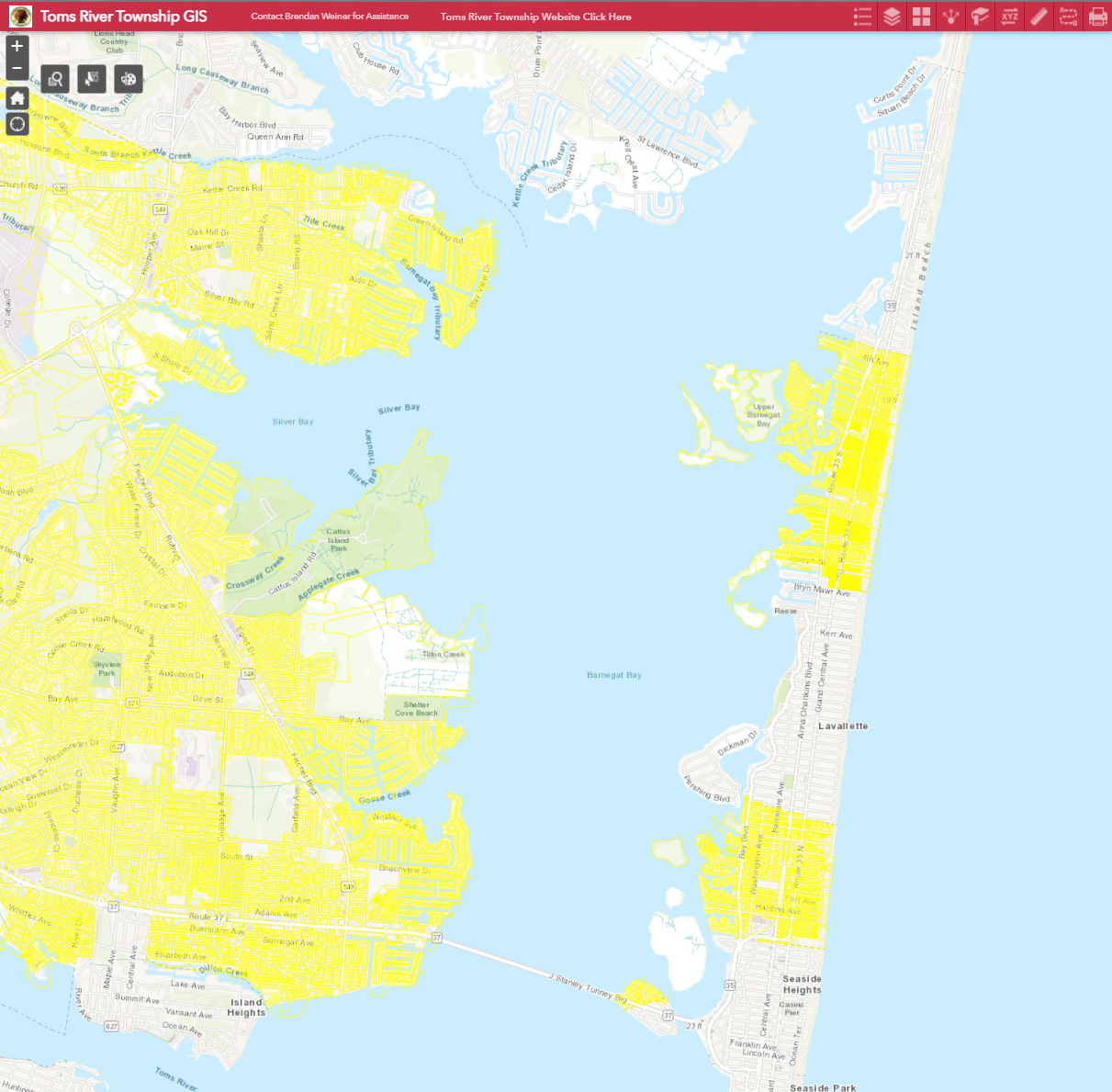 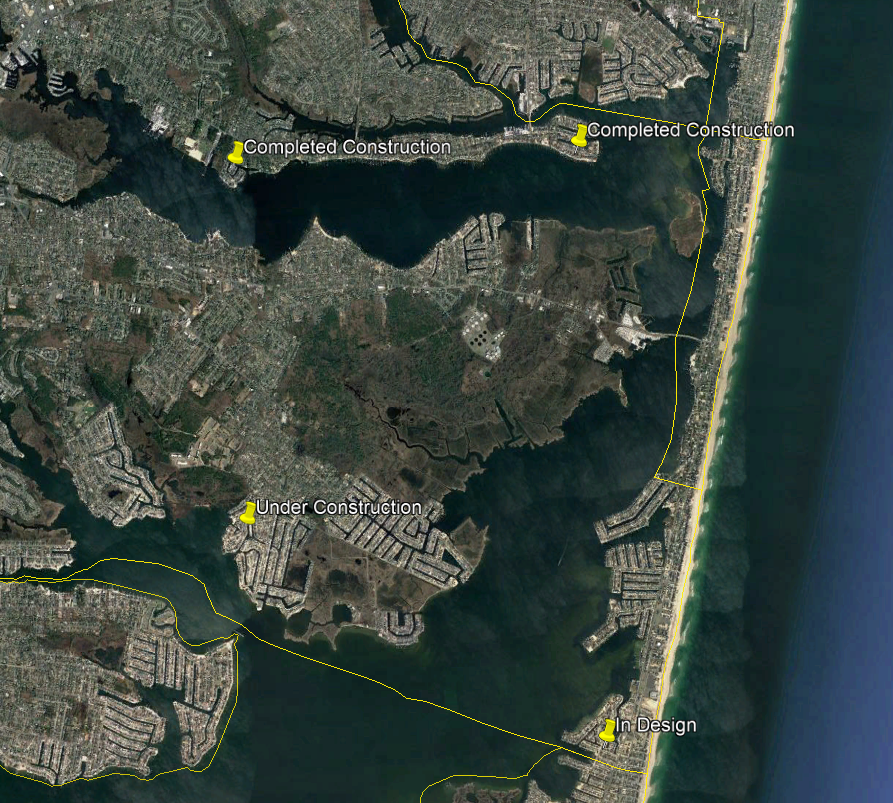 Brick
COMPLETE PROJECT

UNDER CONSTRUCTION

IN DESIGN
Toms River
Completed Projects
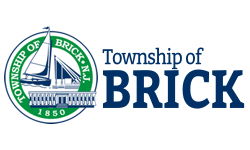 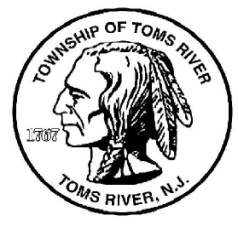 Roadway Elevation Project Presentation
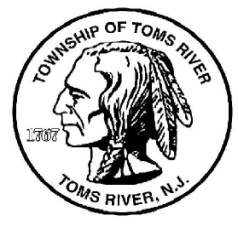 Project Understanding:
The purpose of this project is to minimize nuisance roadway flooding and to help maintain access to low lying properties in the floodplain. 
This project will not prevent all roadway flooding; otherwise the road would have to be as high as the new FEMA Base Flood Elevations used for homes.
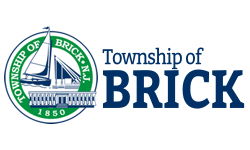 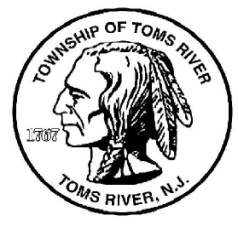 Roadway Elevation Project Presentation
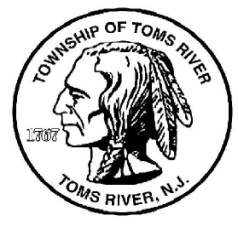 Purpose of todays meeting:
To review the project and show the residents how the project will progress, what the benefits will be, and how their properties will be affected.
Keep in mind, the higher the road is raised, the more impact to the adjoining properties.
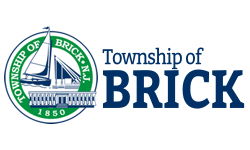 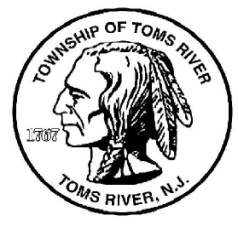 Roadway Elevation Project Presentation
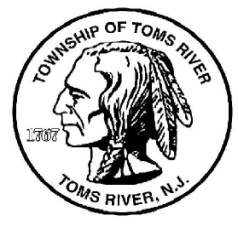 Factors to consider….
Generally, we cannot raise the road above the level of a home or garage.
Consensus to proceed with the project, and the desired elevation, is important for the project to be effective.
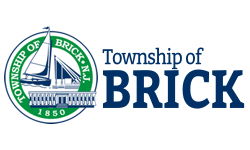 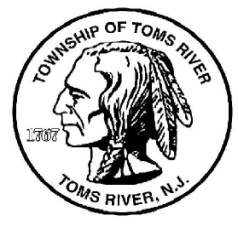 Roadway Elevation Project Presentation
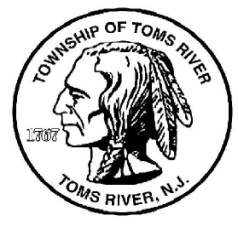 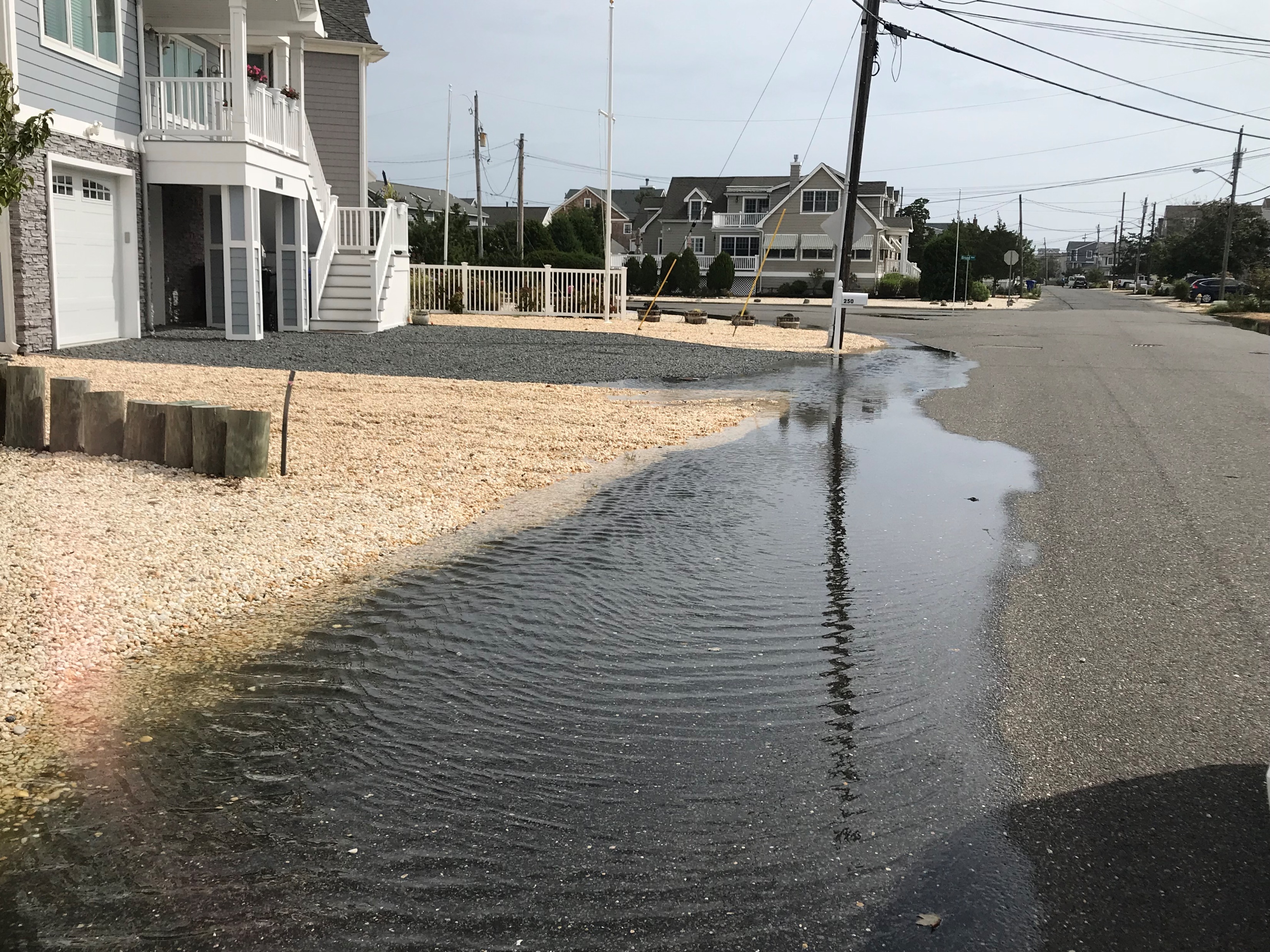 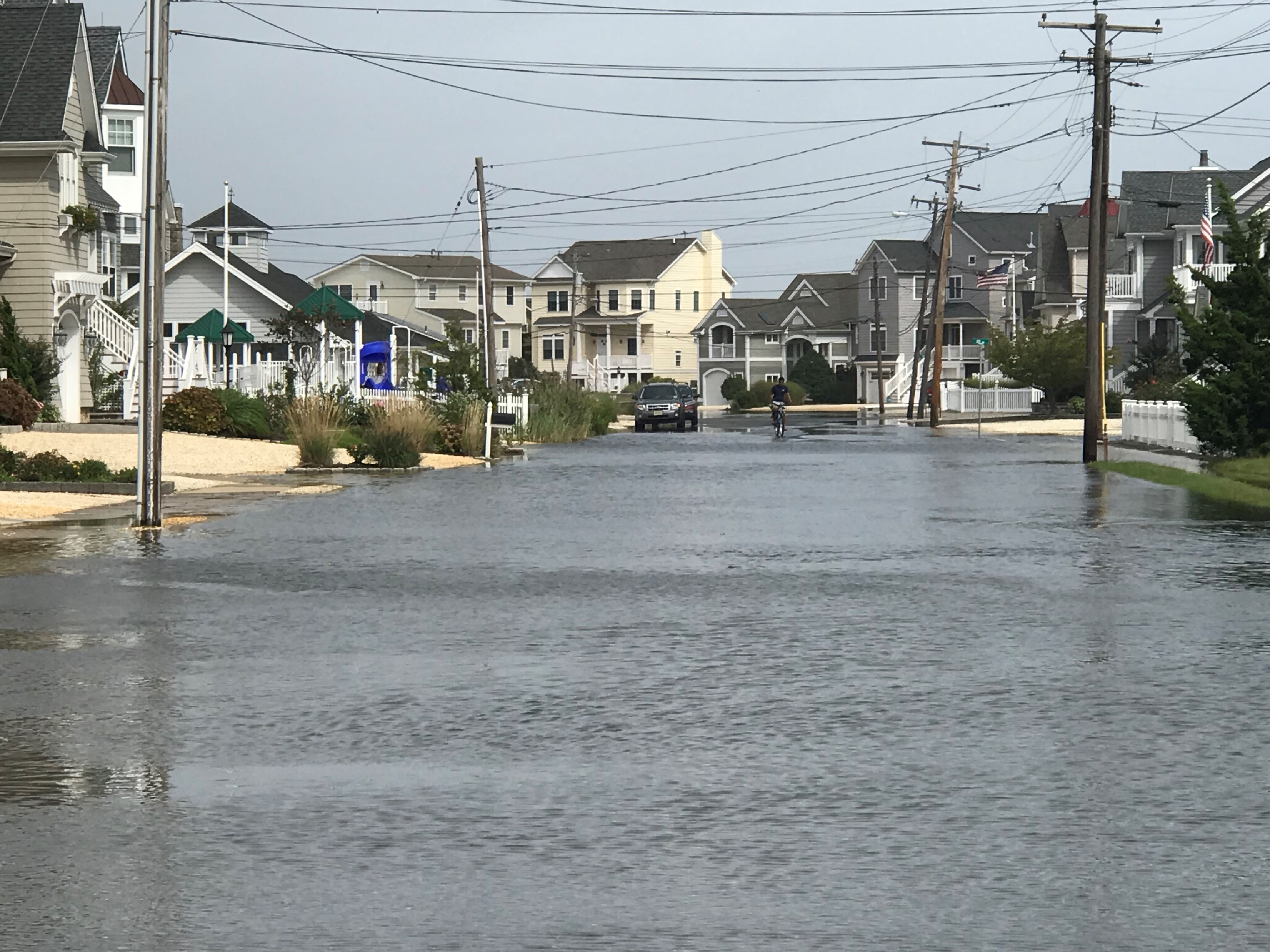 Why we are here….
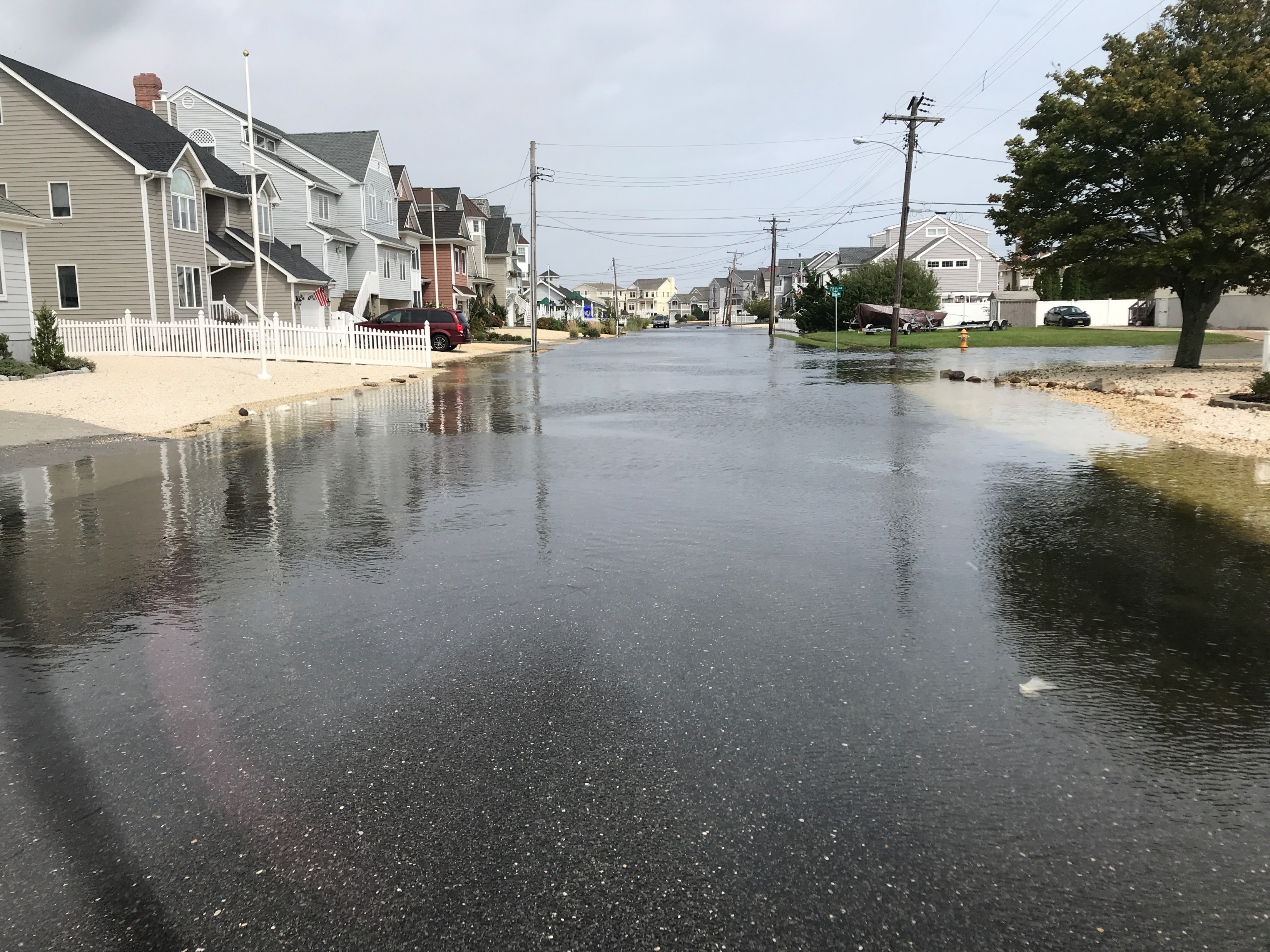 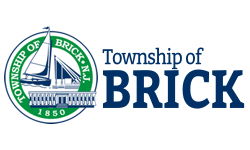 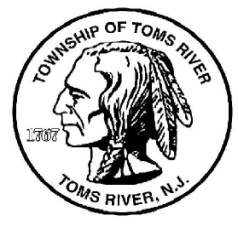 Roadway Elevation Project Presentation
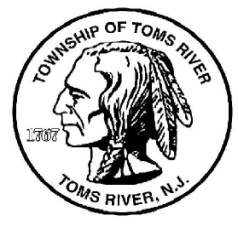 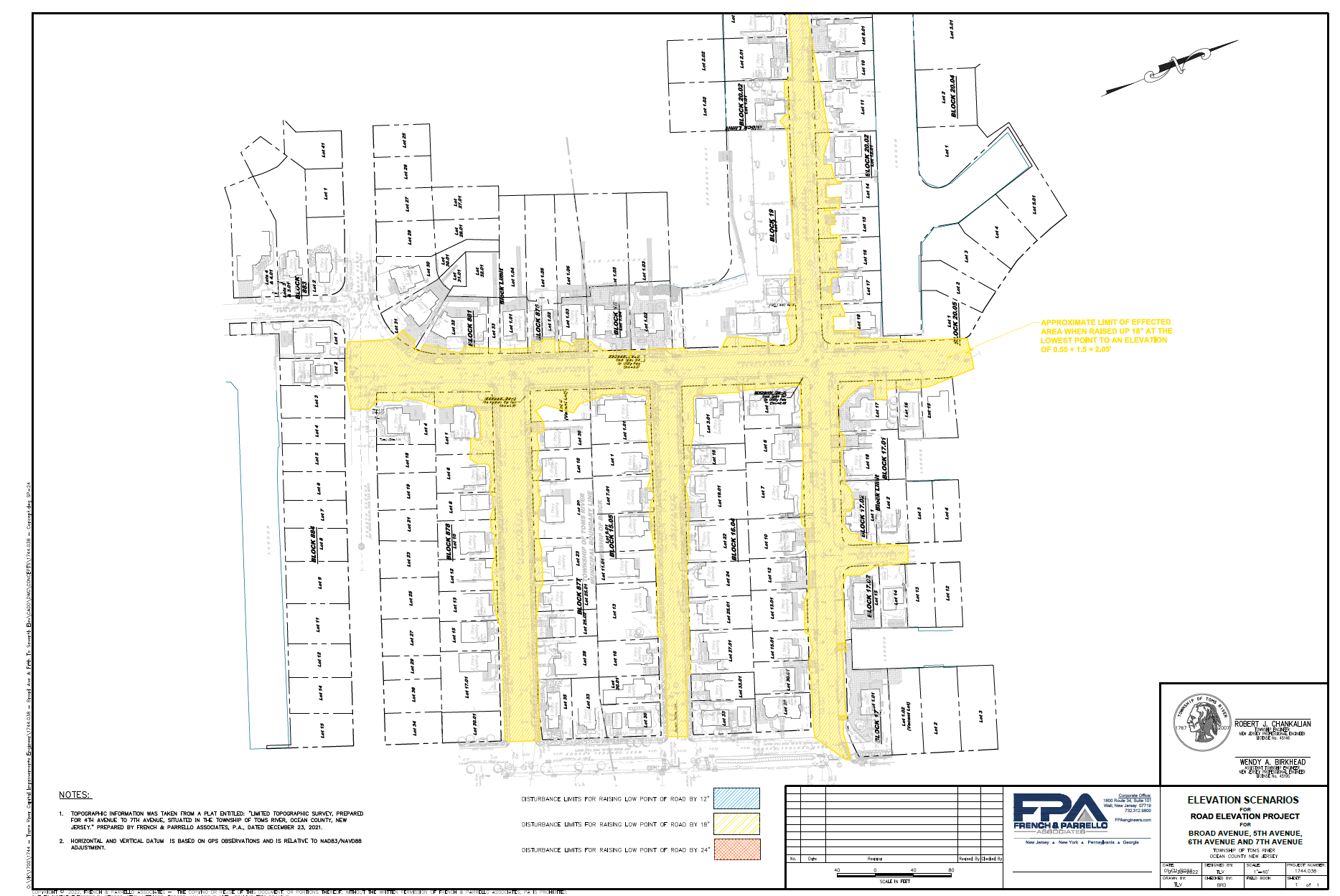 Existing Lowest Catch Basin 
Grate = 0.55 ASL.

After the project it will be 18” higher
Grate = 2.05’

Minimum Centerline of Roadways will be 2.55’
Roadway Elevation Project Presentation
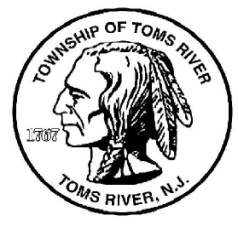 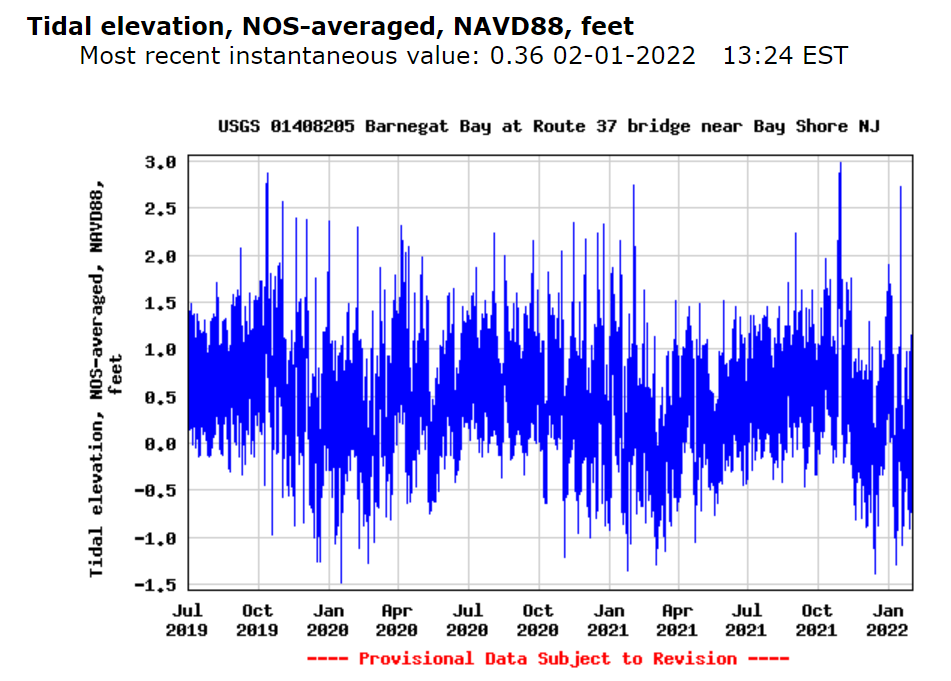 Proposed Roadway Crown
or Centerline Elevation
Proposed Roadway Gutter Elevation
Current Roadway Crown
or Centerline Elevation
Current Roadway Gutter Elevation
Centerline Flooding Events
Without Project
30 (Months)
Centerline Flooding Events
With Project
30 (Months)
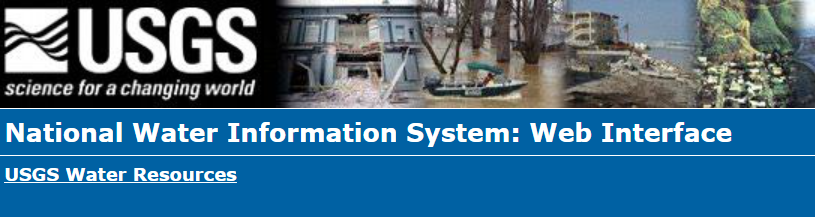 Roadway Elevation Project Presentation
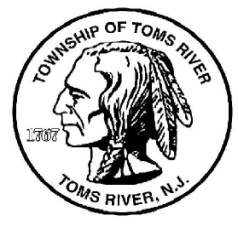 What to expect…..
Typically new catch basins and curbs (if needed) at the low point of the road will be elevated to the selected height, say 12” to 18”.  
Once complete, grading to the newly raised catch basins will commence, and then installation of base paving. 
Yard & driveway restoration will take place as well as the final course of elevated road paving.
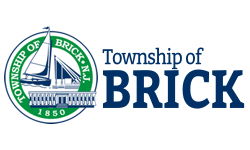 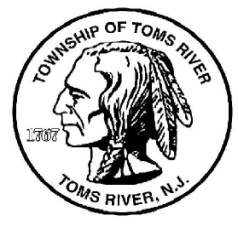 Roadway Elevation Project Presentation
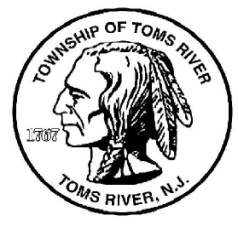 Design Goal:
Minimum Gutter Elevation 2.0, with the crown at 2.5 ASL.
Past experience has shown that with recent storms, elevation 2.0 is typically above the storm surge from prolonged high tides and wind events. 
Major storms will still cause flooding, but the frequency of flooding events will be less, as will the depth of flooding when these events occur.
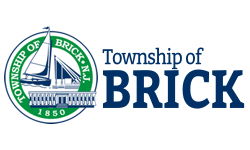 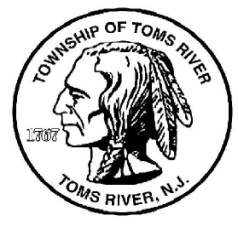 Roadway Elevation Project Presentation
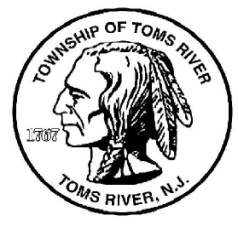 What to expect…..
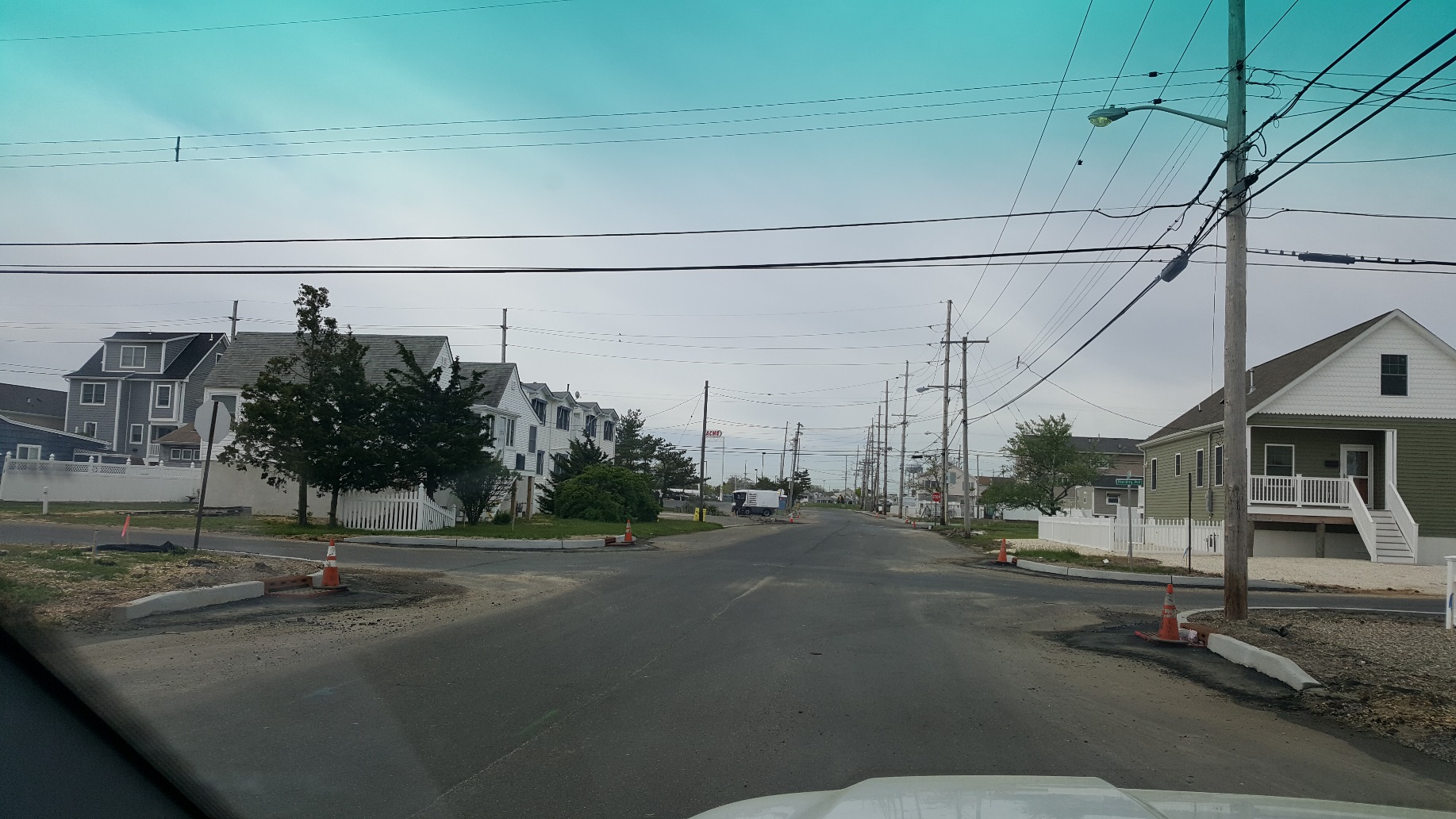 Note how the high the catch basins are…
Roadway Elevation Project Presentation
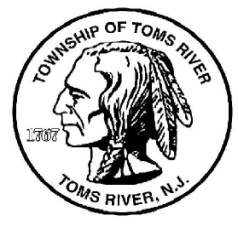 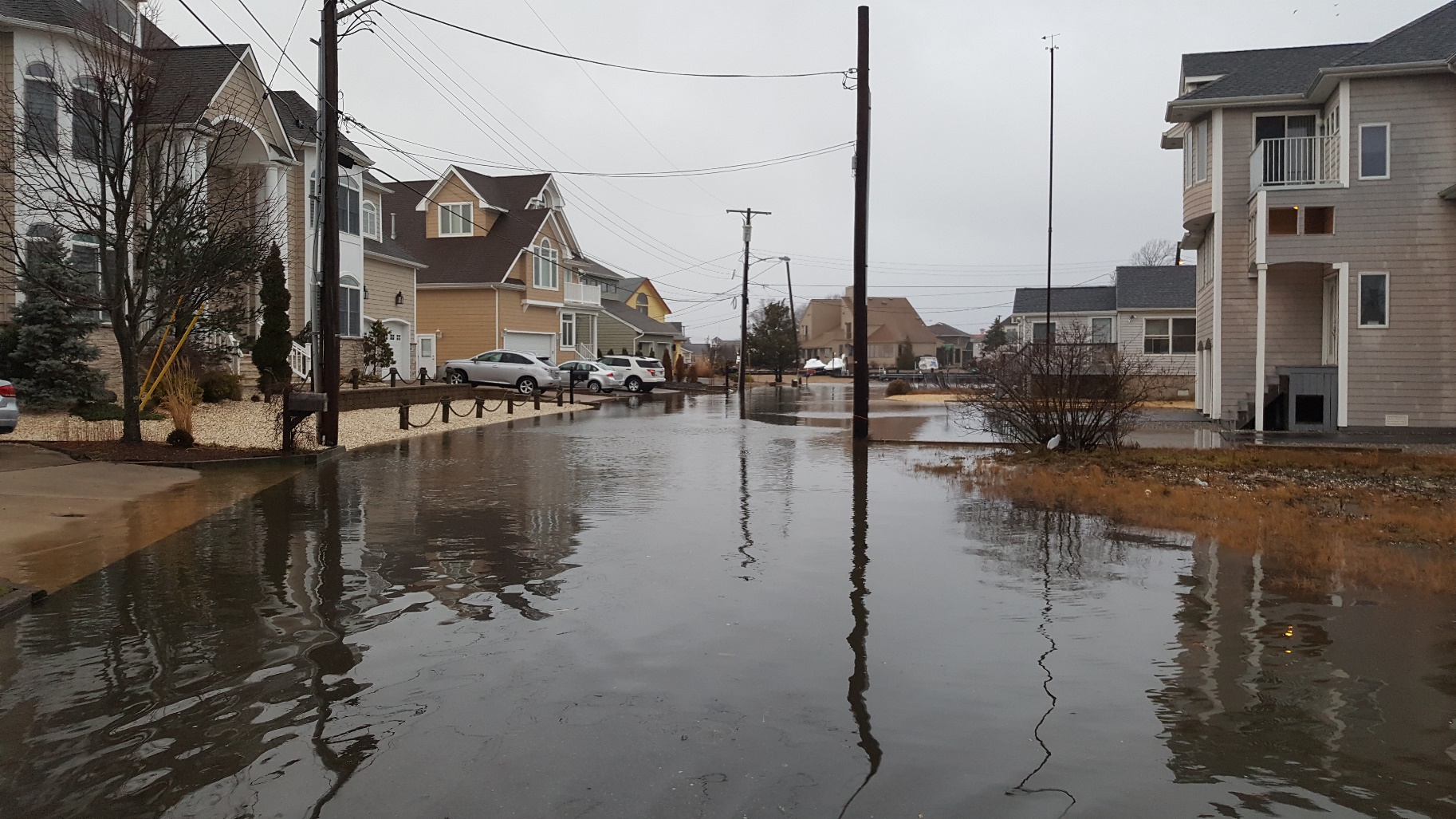 Before…
Roadway Elevation Project Presentation
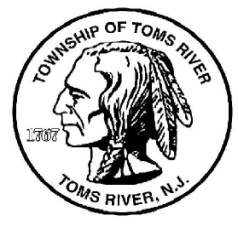 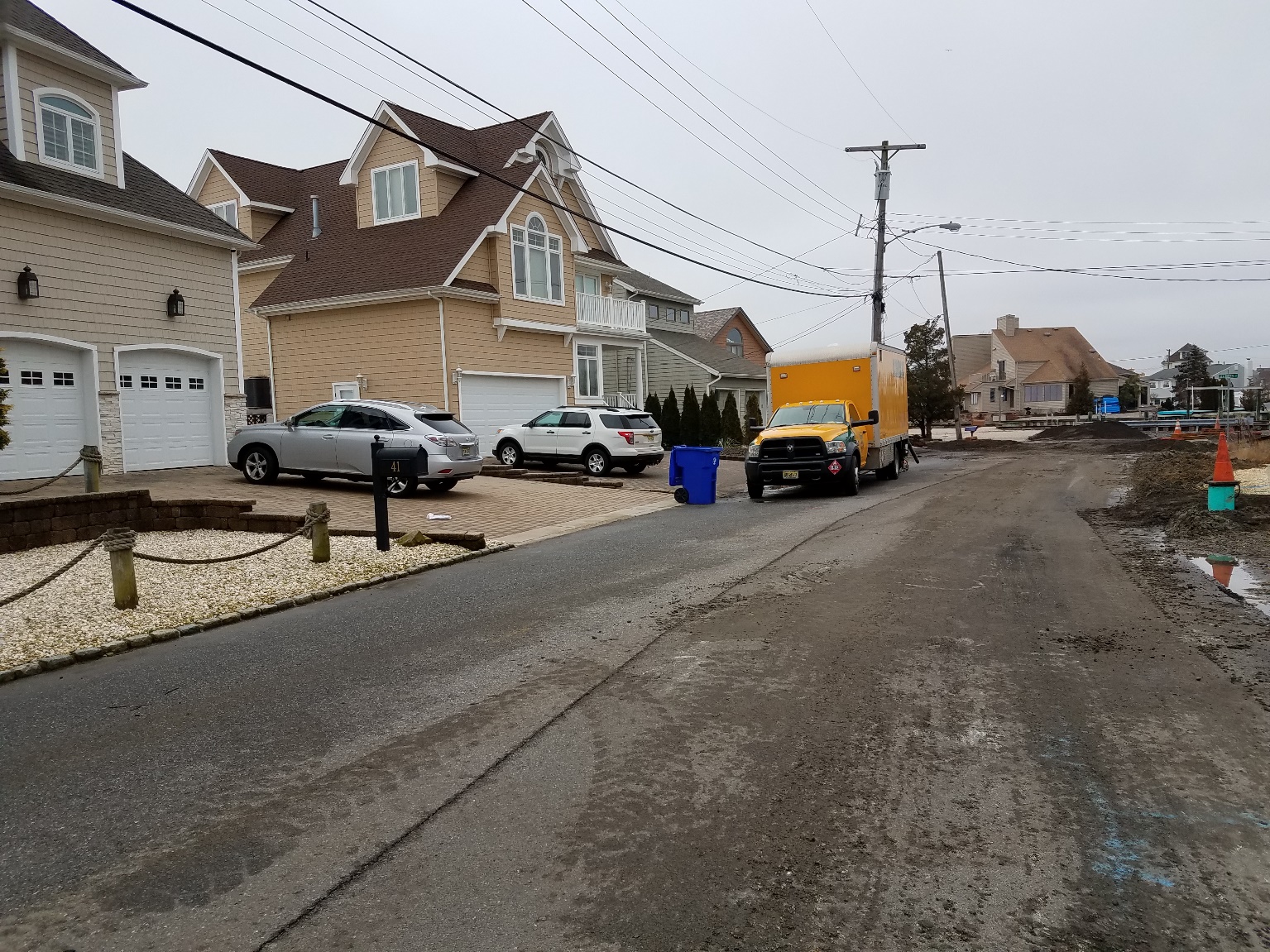 After new drainage is installed…
New drainage is installed above the old roadway…..
Roadway Elevation Project Presentation
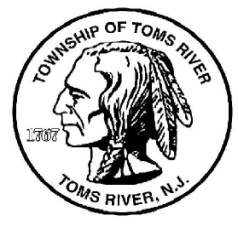 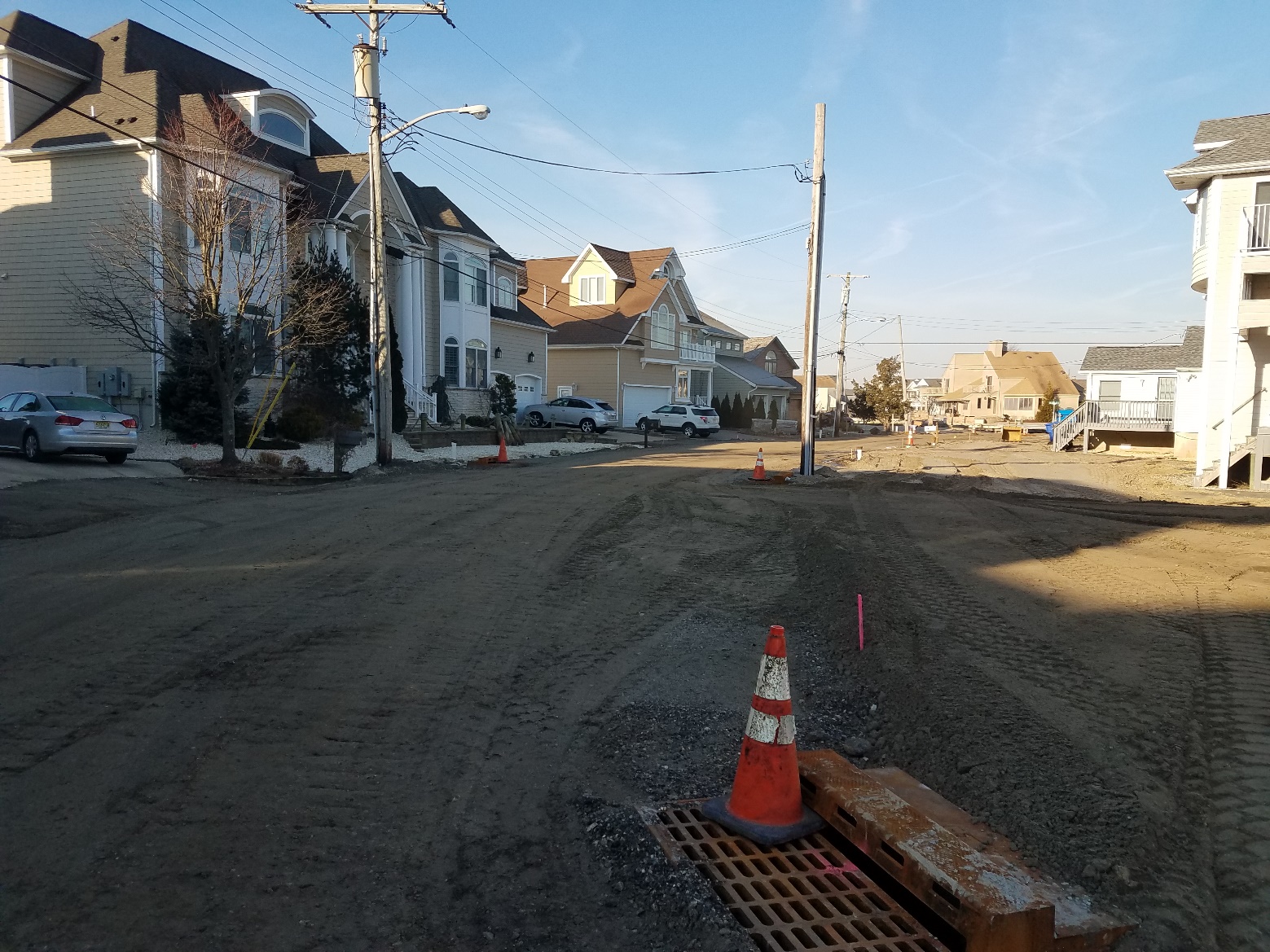 After filling of the road…
The road has been filled to match the new drainage…
Roadway Elevation Project Presentation
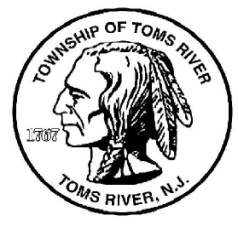 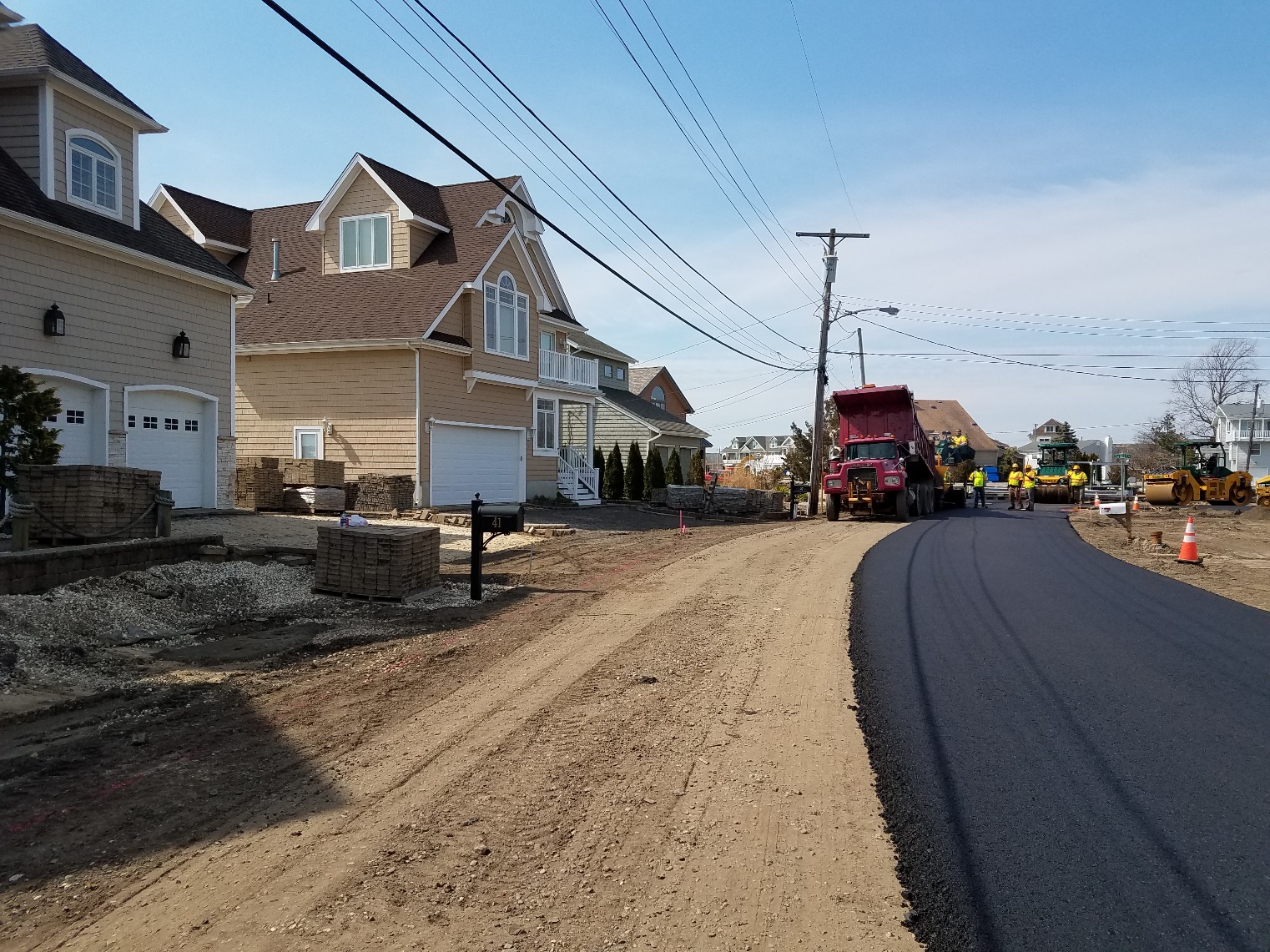 During base paving…
Note how low the mailbox is…..
Roadway Elevation Project Presentation
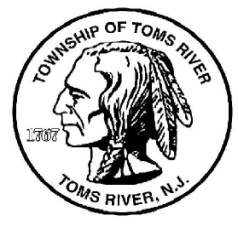 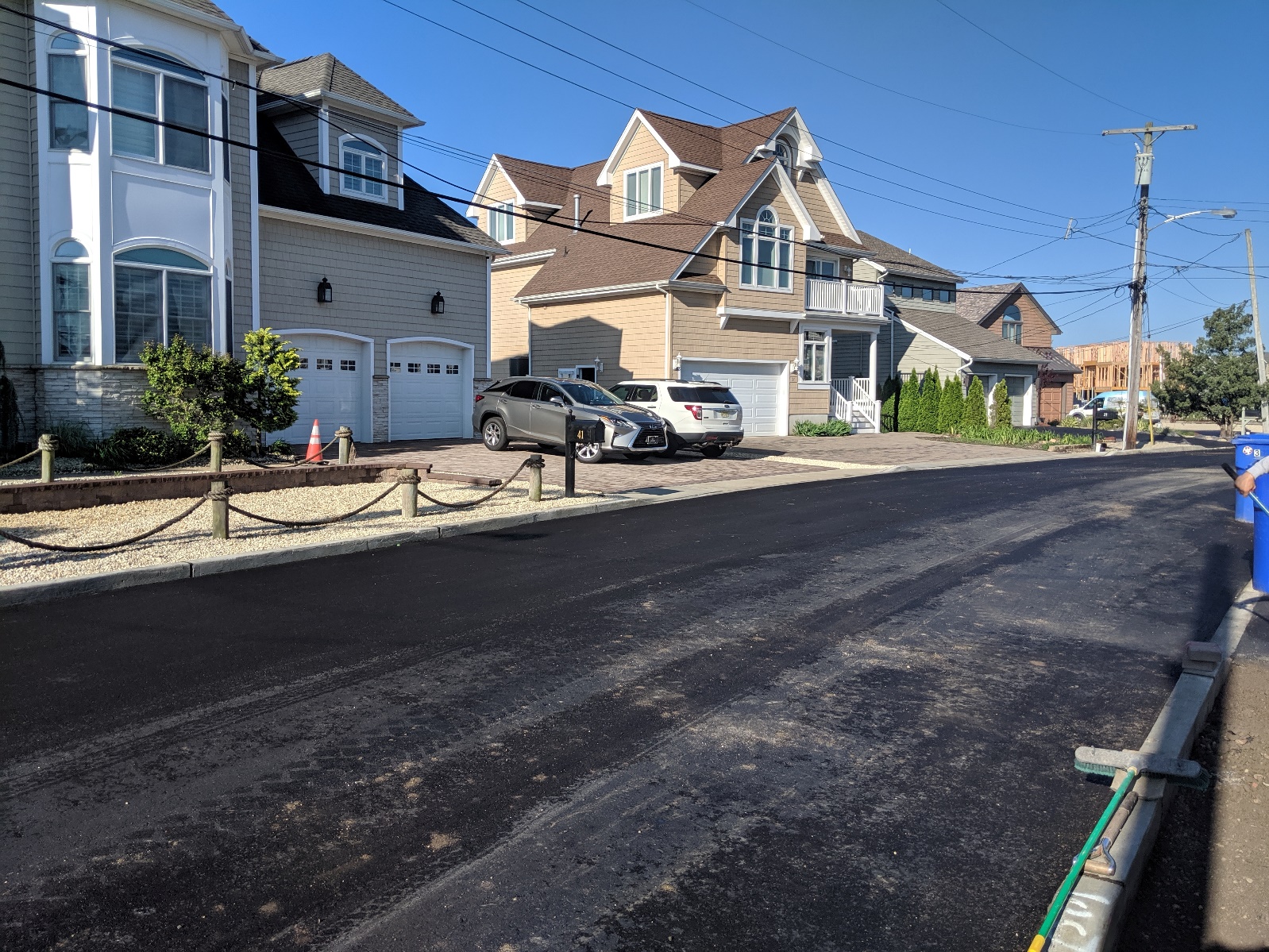 All Done!
Note: Concrete Apron at Paver Driveway
Roadway Elevation Project Presentation
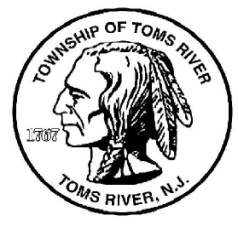 Creek Road after completion….
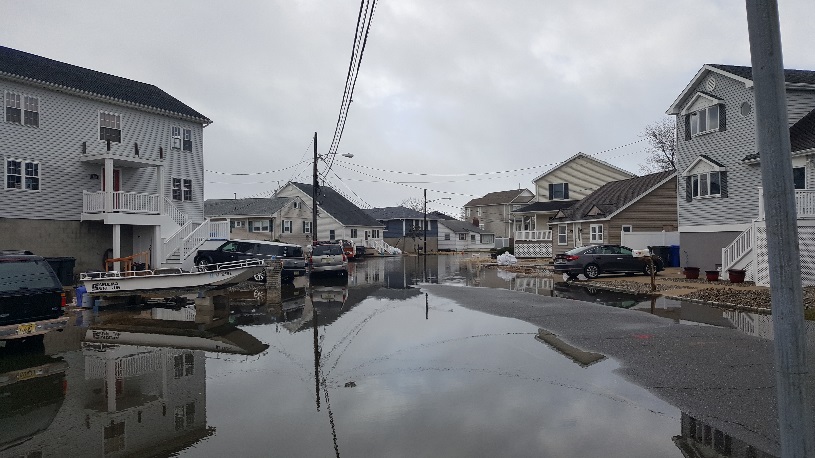 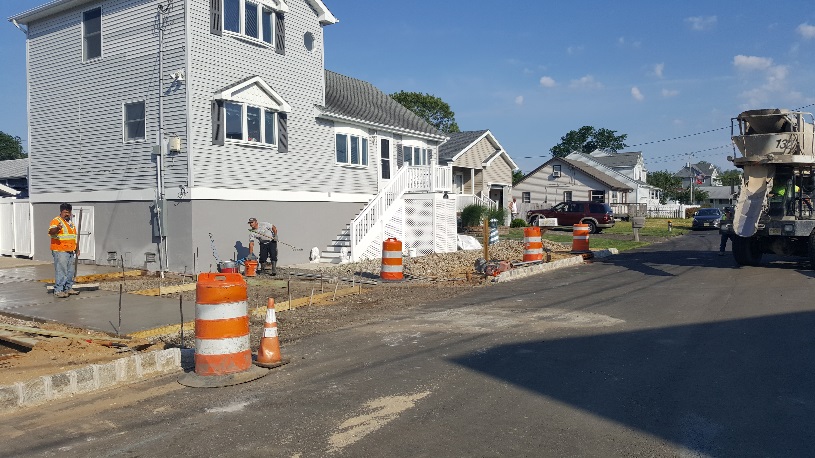 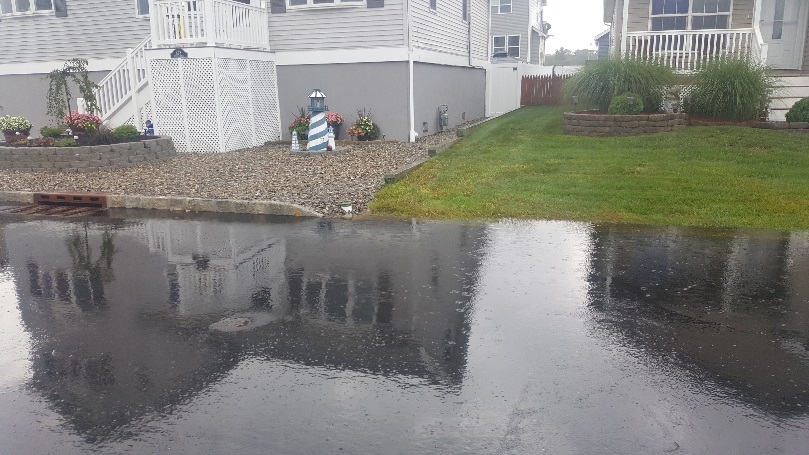 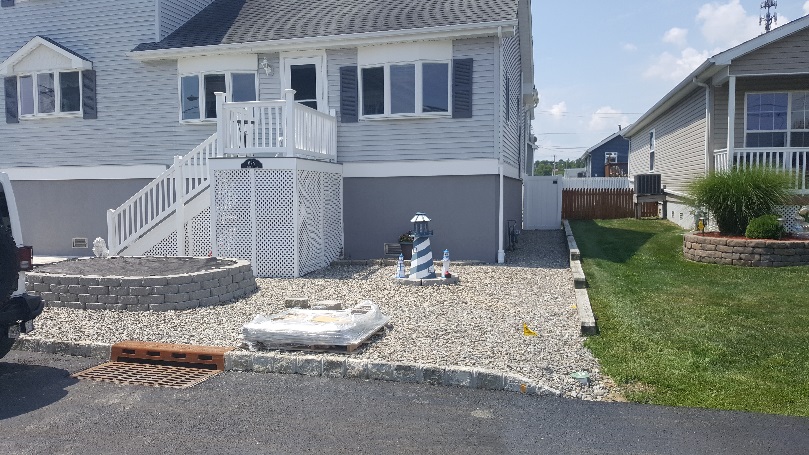 Roadway Elevation Project Presentation
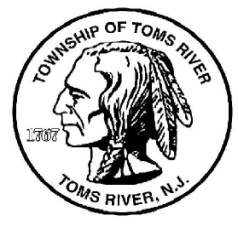 Common Questions….
There is a misconception that elevating a road will divert water onto private property.
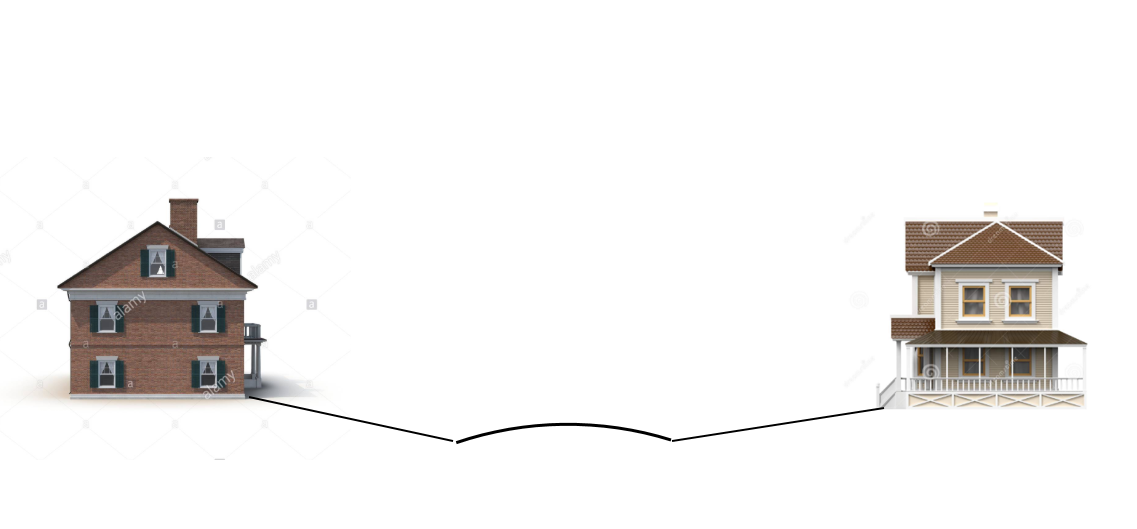 Newly Elevated Road & Driveway
Driveway
Road
Roadway Elevation Project Presentation
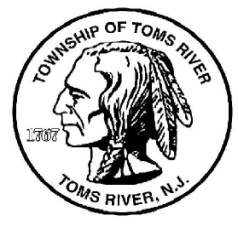 Common Questions….
Will my property be restored properly? 

The Township will reinstall what we remove or replace it. Some items can be re-set such as pavers, mailboxes, etc.. Most improvements will be new.
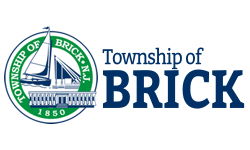 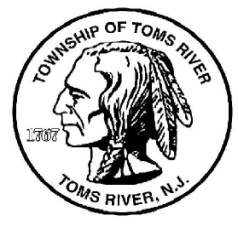 Roadway Elevation Project Presentation
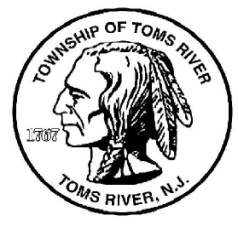 Lessons Learned….Right of Entry Letters:

After the plans are finalized, we will send individual right of entry letters & maps to each effected lot owner  with a description of what will take place on your lot.

Some residents return the letter within a week; some take six months. 

This will delay the project……
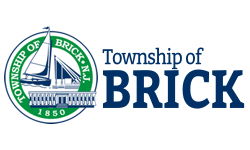 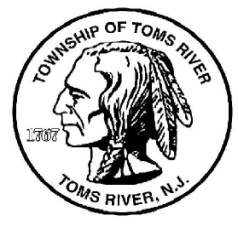 Roadway Elevation Project Presentation
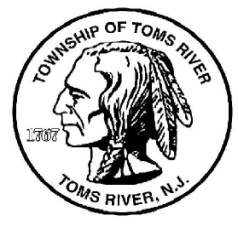 Open Discussion & Questions……
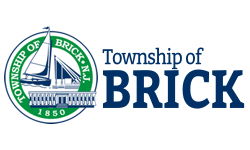 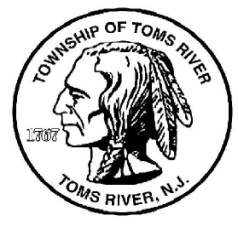 Roadway Elevation Project Presentation
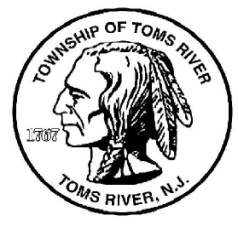 Virtual Sign In:

Please Email: engineering@tomsrivertownship.com

Re: Road Elevation
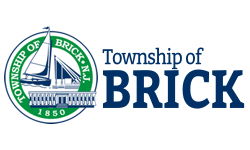 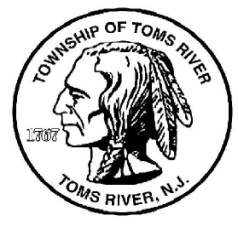